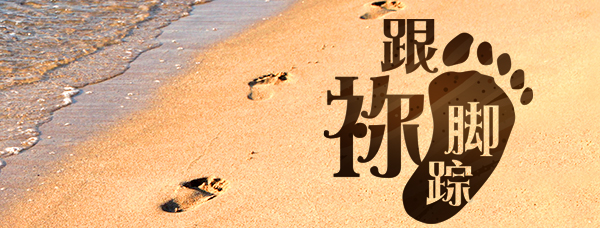 第六单元：人际
第24讲：处世智慧
要义：金句
我差你们去，如同羊进入狼群；所以你们要灵巧像蛇，驯良像鸽子。（太10:16）
2
精义：撮要
门徒要兼备灵巧善良。
3
传播焦点
一样米吃百样人  
中国人的智慧

 不都同一公式
4
传播焦点
不敌挡者是朋友
路9:49-50
像灵蛇与纯鸽
灵巧像蛇，驯良像鸽子
5
生活应用
不要照愚昧人的愚妄话回答他，恐怕你与他一样。要照愚昧人的愚妄话回答他，免得他自以为有智慧。（箴26:4-5）
6
反思问题
上述箴言所表达的到底为何？是否自相矛盾？
7
听众回馈
请表达你的处世经验，如何见证是位跟从耶稣的门徒？
8